الحقول الدلالية في كتاب
الإبل للأصمعي
من إعداد الطالبة: لعمارة شيماء.
مقدمة
يعد العمل المعجمي من أهم مباحث اللغة العربية و أدقها على الإطلاق، إذ شغل الإنسان ولا يزال يشغله حتى عصرنا الحالي، كونه يكتسي قيمة علمية و تعليمية، لذا وجد من العناية والرعاية الشيء الكثير مما جعله يستمرو يتطور بغية الحفاظ على مصطلحات اللغة وحمايتها مع تولي توضيحها و تفسيرها وبيان صور استعمالاتها، لتزويد الإنسان بما يحتاجه من ألفاظ يعبر بها عما يخطر له من أفكار، أو مما عنده من معاني دقيقة ويبحث لها عن ألفاظ مواتية، وهذا هو شأن الشق الثاني من المعاجم الذي عرف في تراثنا اللغوي وهو ما يطلق عليه "معاني المعاجم"
 وقد كانت بذرته الأولى متمثلة في كتيبات سميت "بالرسائل اللغوية" وكانت عبارة عن جمع للكلمات المتعلقة بموضوع واحد ككتاب الإبل للأصمعي الذي جاءت به دراستي هذه وارتأيت ان أتناول معجما من معاجم المعاني.
الاشكالية
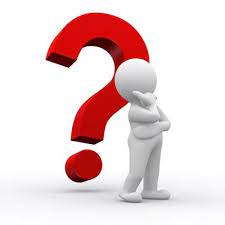 ماذا تضمن كتاب الإبل للأصمعي؟
التساؤلات: 
 ماهي الحقول الدلالية التي تضمنها كتاب الإبل؟
 ماهي أسماء الإبل، أمراضها، أوصافها، ألوانها، أصواتها؟
الدراسة الظاهرية للكتاب:

1- وصف الكتاب شكلا:
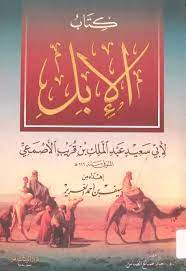 2- البيانات التوثيقية:
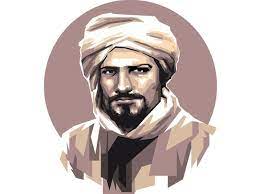 3- نبذة عن حياة المؤلف
هو أَبُو سَعِيدْ عَبْدِ اَلْمَلِكْ بْنْ قَرِيبٍ بْنْ عَبْدِ اَلْمَلِكْ بْنْ عَلِي بْنْ أَصْمَعْ اَلْبَاهِلِي اَلْبَصَرِيَّ المَعروف بَالْأَصَمَعِي، ولد 123ه\741م ، وتوفي 216ه\831م.
كان كثير التطواف في البوادي، يقتبس علومها ويتلقى أخبارها، ويتحف بها الخلفاء، فيكافأ عليها بالعطايا الوافرة. أخباره كثيرة جداً.
كما كان الأصمعي رائداً في العلوم الطبيعية وعلم الحيوان، وخاصة تصنيف الحيوان وتشريحها، وذلك بسبب معرفته بالمفردات العربية والبحث عن المصطلحات الأصلية التي يستخدمها العرب للحيوانات. و من بين مؤلفاته في هذا المجال نجد كتاب الخيل، كتاب الإبل، كتاب خلق الإنسان غريب القرآن و غيرها 
وله في مجالات اللغة بشكل عام مثل: 
 أبيات المعاني ،الأجناس ،أصول الكلام، الأضداد، الألفاظ، الأمثال، الأنواء، الأوقاف، تأريخ الملوك، جزيرة العرب.
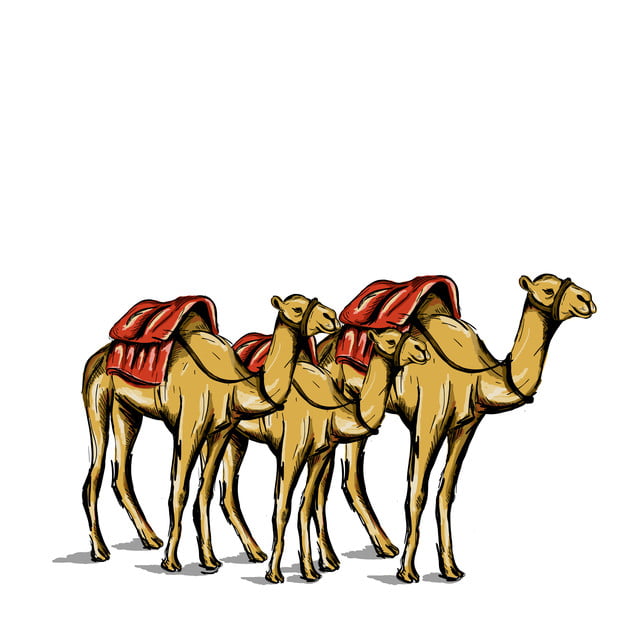 الدراسة الباطنية للكتاب
بدأ الأصمعي كتابه من غير مقدمة، وتناول فيه الحديث عن كل ما يتعلق بالإبل، ويمكن حصرها كالتالي: 
حمل الإبل ونتاجها، غزارة الإبل، أسماء الإبل (في أعدادها المختلفة)، أدواء الإبل،  سير الإبل، ألوان الإبل، أظماء الإبل،  المواسم والتزنيم، أصوات الإبل، سرعة الإبل. واستشهد الأصمعي بشواهد معدودة من الحديث والأثر، والأمثال. أما شواهد الأشعار والأرجاز فكثيرة.
 وأهمية الكتاب تكمن في كونه الكتاب الوحيد الذي وصل إلينا عن الإبل، وكان منهلا للمؤلفين بعده، وقد أكثرو من النقل عنه من بينهم:
 أبو عبيد القاسم بن سلام في كتابه الغريب المصنف.
 أبو هلال العسكري في كتابه التلخيص أسماء الأشياء.
 ابن سيده في كتابه المخصص، وقد اعتمد على هذه الكتب كثيرا في تحقيق لكتاب الإبل.
حمل الإبل ونتاجها
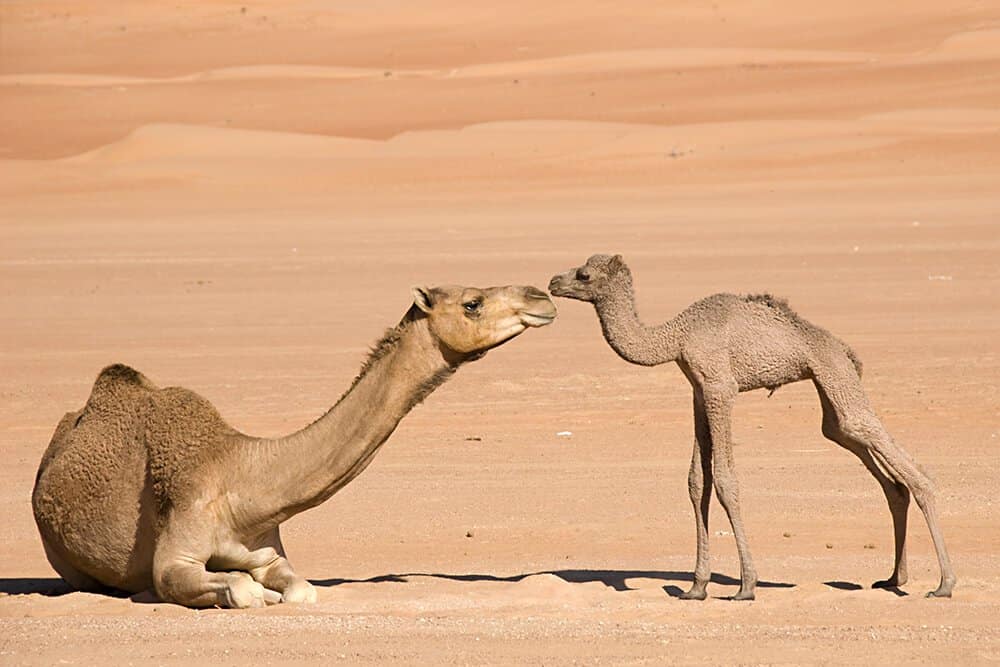 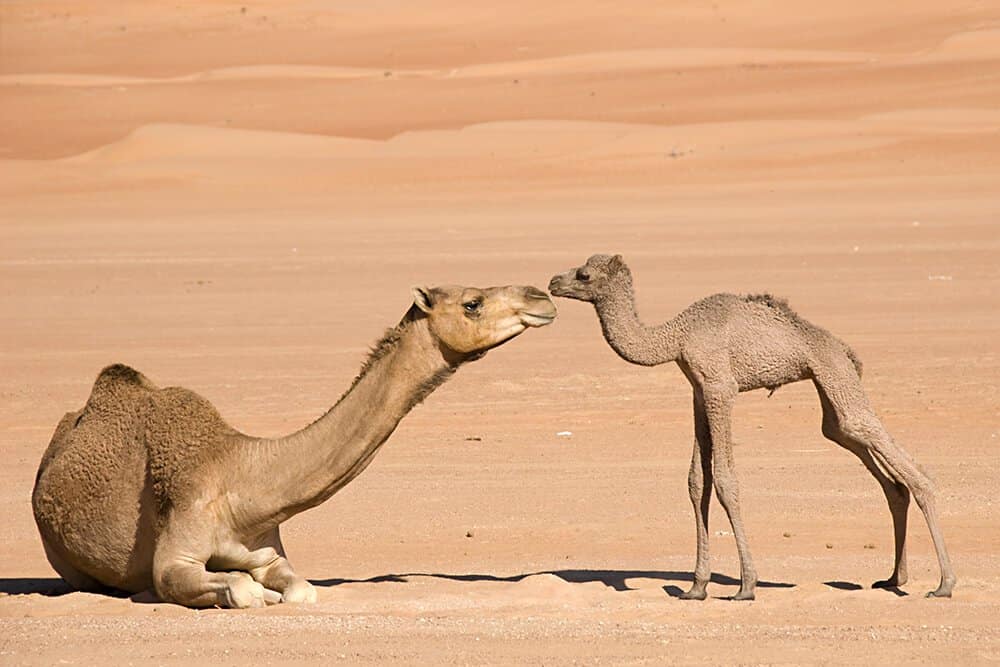 الفَحل: الجمل المسن.
الكِشاف: إذا حمل عليها في كل عامٍ 
الإعثار: هو العثور على الناقة. 
أمارت: أجالت.
الكِراض: حلق الرحم.
القِياع: إذا ضربها الفحل. 
البَسْرُ: إذا ضربها الفحل من غير ضبعة.
العمم والعميم: أي الطويل.
ناهضها: إذا غلبت الفحل.
الضَبَعَة: إرادة الناقة للفحل.
الابلام: ناقة مُبْلِمٌ
قَطَمًا: اشتد هيج الفحل أي هياجاً.
قَبَسٌ: أي سريع الالقاح.
مَليخٌ: اذا كان بطيء الالقاح.
الزَمُ: أن ترفع رأسها.
أرجأت: حان وقت ولادتها.
قَرحَت تقرَحُ قُروحاً أي ابتداء حملها.
جفر و فدر يجفر جُفورا ويفْدِرُ فُدوراً
)علاقة ترادف(
)علاقة ترادف(
)علاقة ترادف 
واشتقاق(
غزارة الابل
ناقة رُهْشُوشٌ: اذا كانت رقيقة
ناقةٌ خَبْرٌ: اذا كانت غريزةً
ناقة بِرعيسٌ: اذا كانت رقيقةً غريزةً.
ناقة صَفِيٌ و هن صفايا: اذا كن غِزارًا.
ناقة لُهْمُومٌ: اذا كانت غزيرةً.
ناقة خُنْجورٌ: وهي الغزيرة.
)علاقة ترادف(
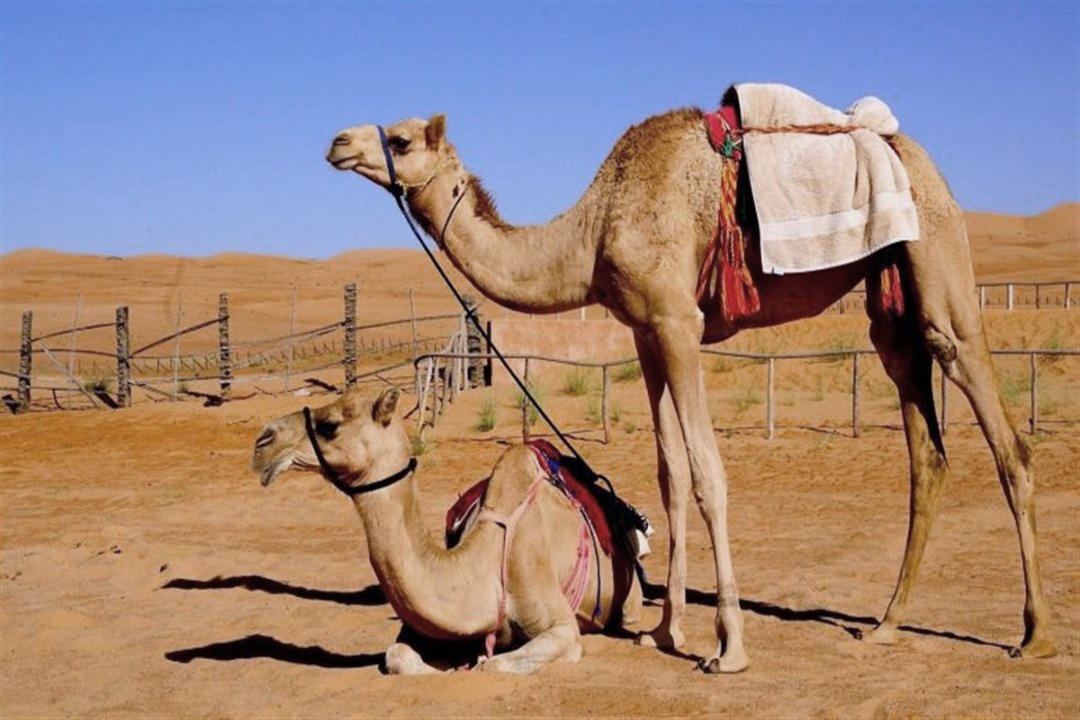 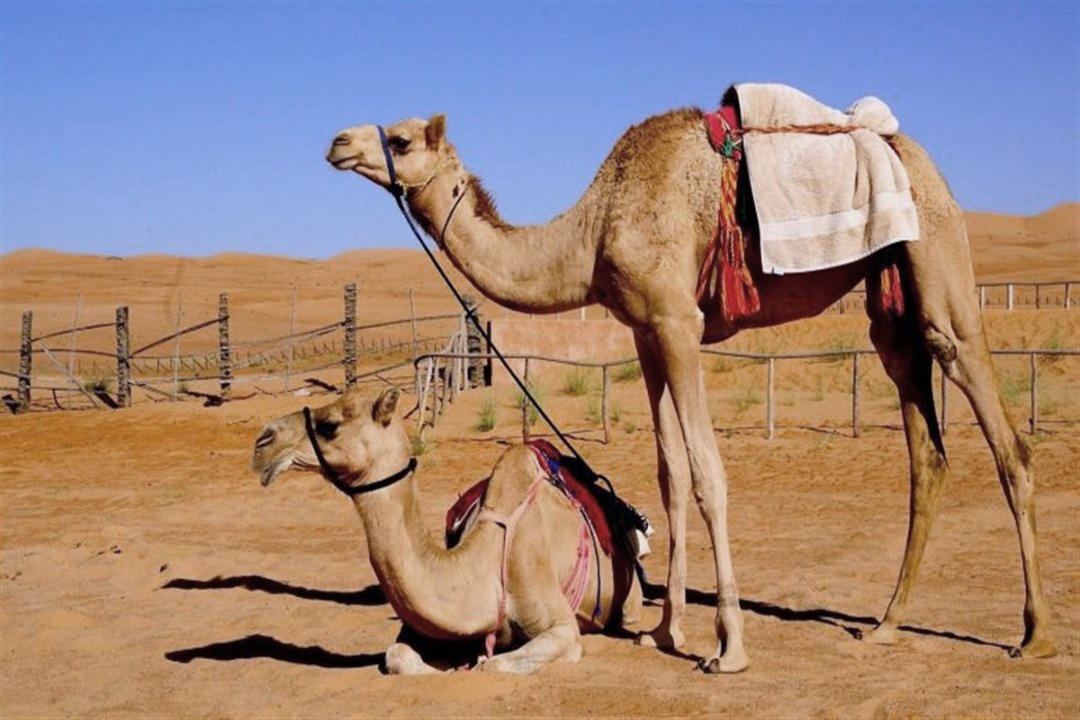 ما يذكر به البَكْءُ
البكء: هو قلة الغَزْرِ
السَّمار: المَذْق القليل الذي قد اخضَّرَ
ناقة صِمْرِدٌ: اذا كانت قليلة اللبن.
ناقة فَتُوحٌ: اذا مشت شَخَبَتْ أخلافُها.
ناقة ضروسٌ: اذا كانت سيئة الخلق عند الحلب.
ناقة نَخورٌ: وهي التي لاتَدُر حتى يضرب أنفها.
ناقة دَفُون: اذا بركت الناقة وسط الابل.
ناقة عَصوبٌ: وهي التي لا تدير حتى يُعْصَبُ فَخِضاها.
ناقة تَلُوث: اذا أصيب أحد أخلافِها.
ناقة كَنوفٌ: اذا بركت في ناحية.
ناقة مُدْفأة: اذا كثُر وَبَرُ الناقة وكانت جَلْدَةً.
ناقة قَذورٌ: اذا كانت تُبرك مع الابل.
ناقة زَحُوف: اذا كانت تجرّ رجليها.
ناقة صَفُوف: اذا كانت تجمع بين محلبين.
ناقة رَفُودٌ: اذا كانت تملأ الرٍفْدَ.
ناقة مسياعٌ: اذا كانت تصبر على الإضاعة.
)علاقة ترادف(
)علاقة ترادف(
الذَّوْدُ
المَخْلول
أسماء الإبل
البَرْكُ
الصُّبَة
العَرْجُ
العَكَرَةُ
الهَجْمَةُ
العلاقة بين هذه الحقول الدلالية هي علاقة ترادف.
أدواء الأبل
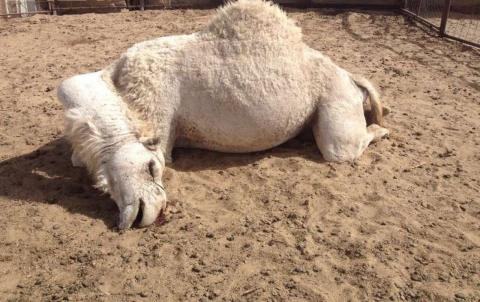 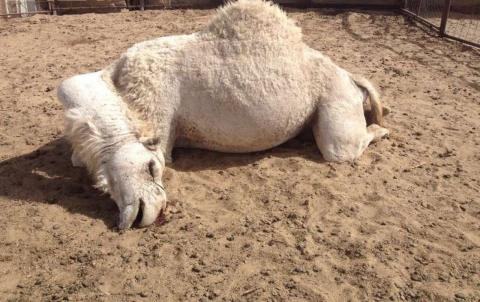 الغُدَّة: وهي تأخذ من المراقِّ وفي الأرفاغ والآباط و اللبة .
المراق: اذا أخذته استبان حجمها.
النَّوْطة: اذا ظهرت بالبعير غدَّة.
نِيطَ البعير: اذا وَرِم نحرُهُ و رَفْغُهُ.
القُلاب: اذا أصابت الغدة القلب لم تلبث البعيرأن تقتُلَه.
بعير مفْرِقٌ: إذا تفَقَّأَتِ الغدة وبرأَ.
عَسَفَ: إذا تنفس البعير عند الغدة فقمصت حنجرته. 
عَصَدَ يعصد: إذا لَوى البعيرعُنُقه للموت.
نحُزَ النُزاحُ: إذا سعل واشتد سعالُهُ.
الطَّنَى: وهو أن يترك الماء حتى تَلْزَقُ رئته بجنبه ، 
وهو دواء للنزاح.
الطَلِحُ: الذي يلْزَقُ طِحالُهُ بجنبه.
المُطَنِّي: الرجل الذي يداوى البعير من الطنى.
جَنِبَتِ الابل: إذا اشتد عطشها حتى تلزق الرئة.
الشَكُ: من أدواء الجنْب.
الهُيامُ: مثل الحمى، فسخن جلده ونحُل جسمه.
)علاقة سببية(
)علاقة ترادف(
اللّبطة
التَّزيُّدُ
التشغُّر
الذَّميلُ
الرَّتَكُ
سيرُ الإبل
دأْدأَ
الرَّسف
الحَفد
خَبَّ
الرُقاق
المَلْعُ
الهَمُلَجَة
التَّهَؤُّس
الزَلْج
الزَّفيفُ
النأْل
كُمَيتٌ
العيسة
أحمر مُدَمى
بعير أحمر
أصهب
ألوان الإبل
الرُّمْكة
جَوْنٌ
الصُّفرة
ناقة جَأْواءُ
أحمر رادِنيٌّ
الدُهْمَة
آدم
الطلقُ
النشوحُ
رافهة
العُريجاء
الرَّغْرغة
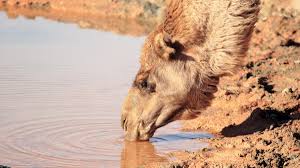 أظماء الإبل
الخِمسُ
تواسعُ
ثوامنُ
سَوادِسُ
سَوابعُ
الخِباطُ
الخُطافُ
العِلاطُ
الخَرْق
القَرْعةُ
المواسم والتَّزْنيم
المُشْطُ
الجَرْفَة
الخِطامُ
اللِّحاظُ
القَرْمَةُ
التَّرعيلُ
المُحَلَّقُ
حَنَّتِ
الرُّغاء
السَّجْرُ
أصوات الابل
الكَشيش
البُغامُ
كتَّ
الزَغْدُ
قَرْقَرَ
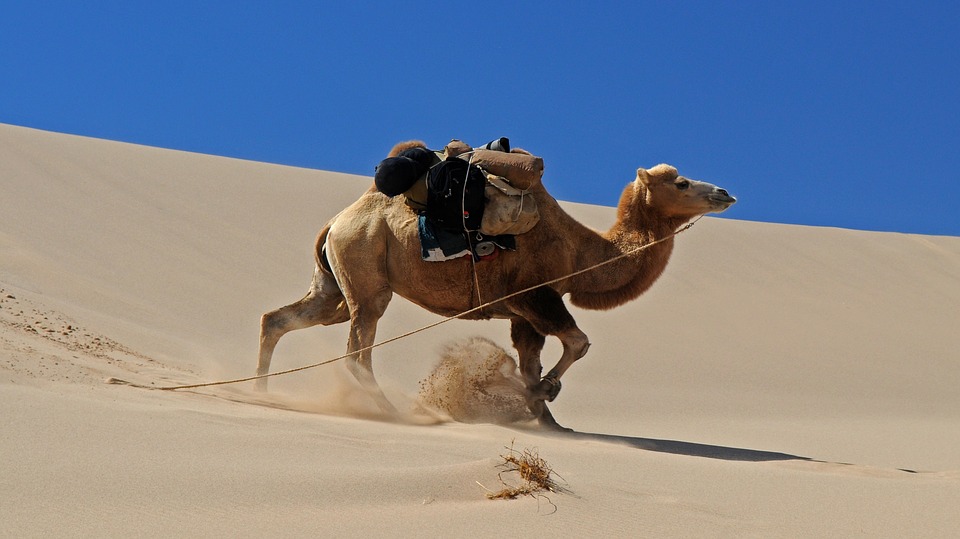 خِمْسٌ 
بصْباصٌ
حَذْحاذُ
سرعة الابل
قَرَبٌ 
بصْباصٌ
حَتْحاتٌ
حَصْحَاصٌ